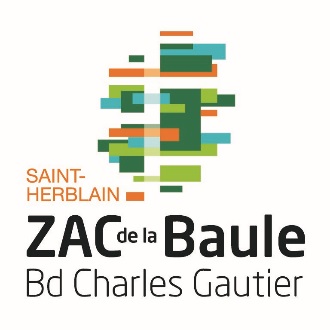 LES PROGRAMMES LIVRES
Programme – ILOT 5 - MYPARK - ARMORICA
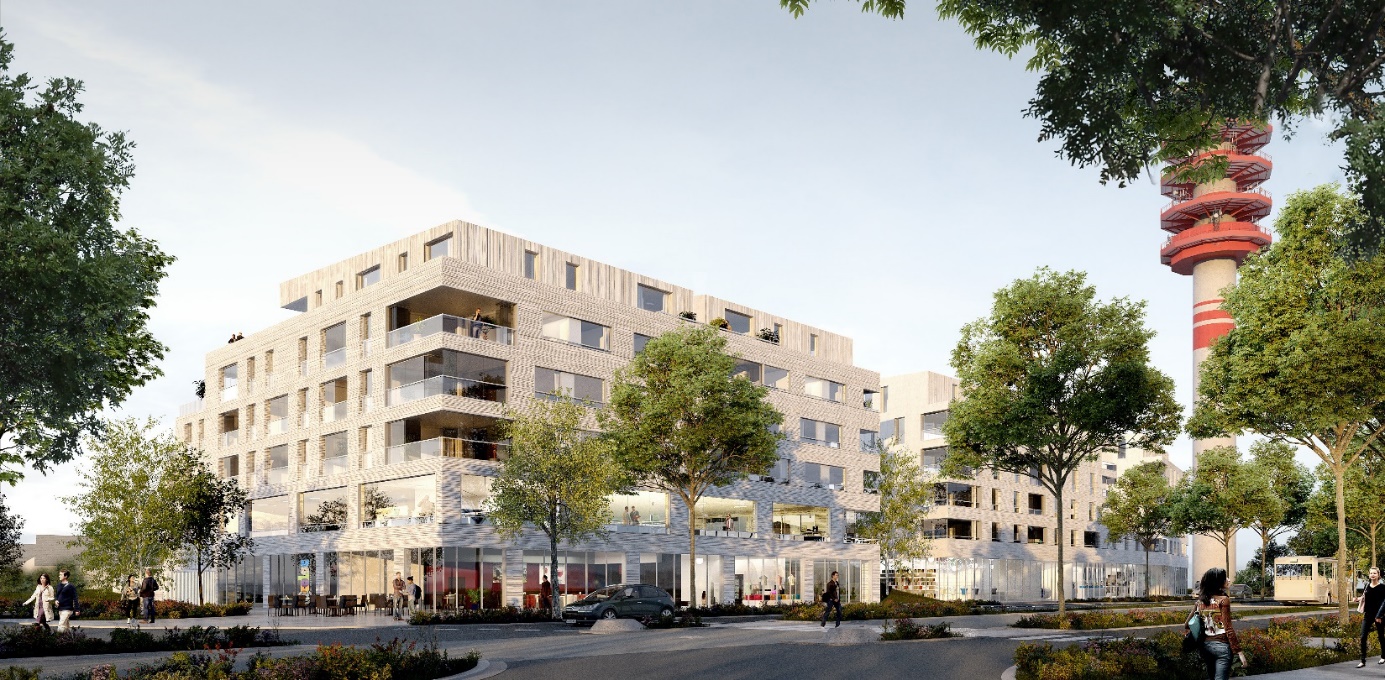 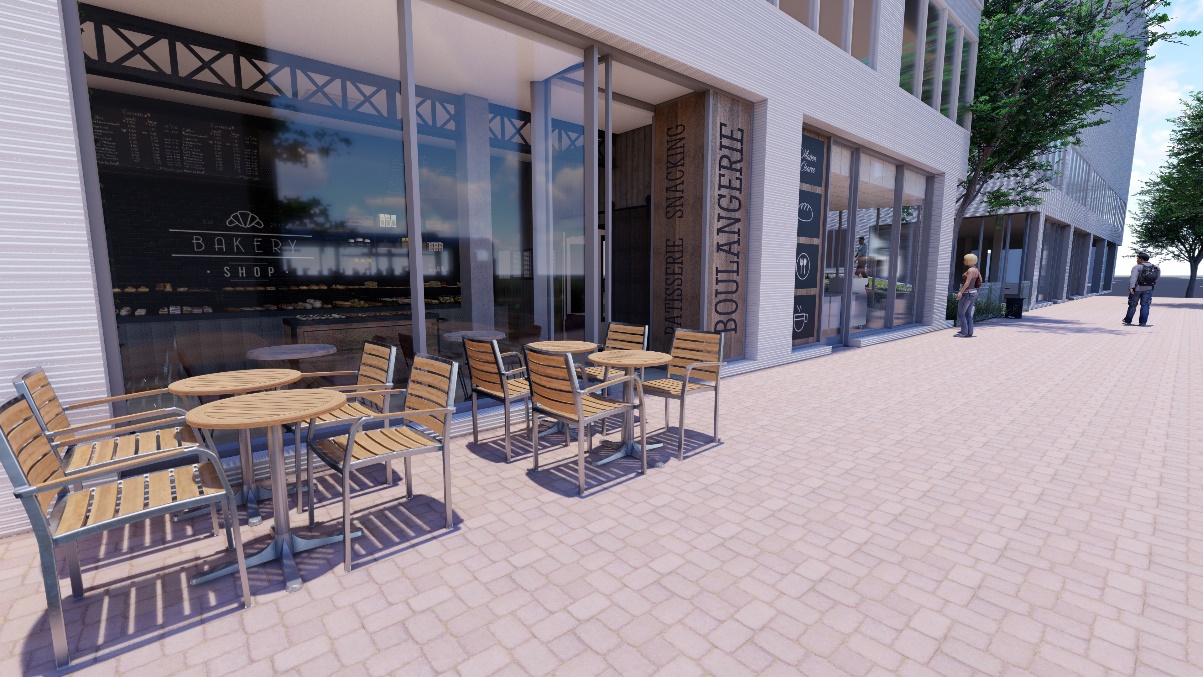 Maîtrise d’ouvrage : Nantes Métropole Habitat/ADIMaîtrise d’œuvre : Barré Lambot-MIMAProgramme :   97 logements (dont 29 locatifs – 36 Lgts libres	      1 500 m² d’activités
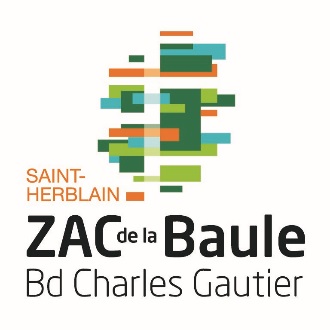 Programme – ILOT 6.1 - SYMBIOZ
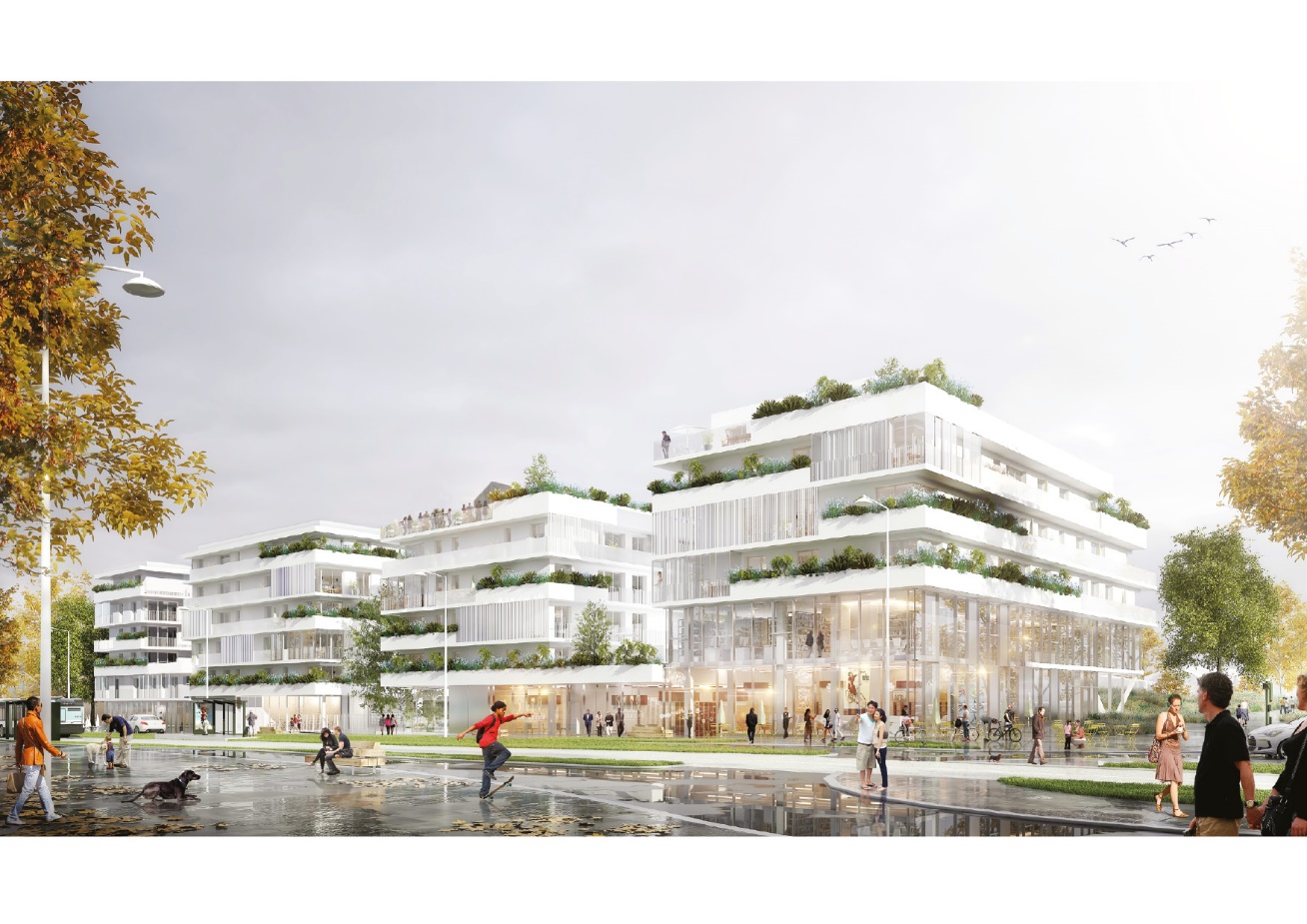 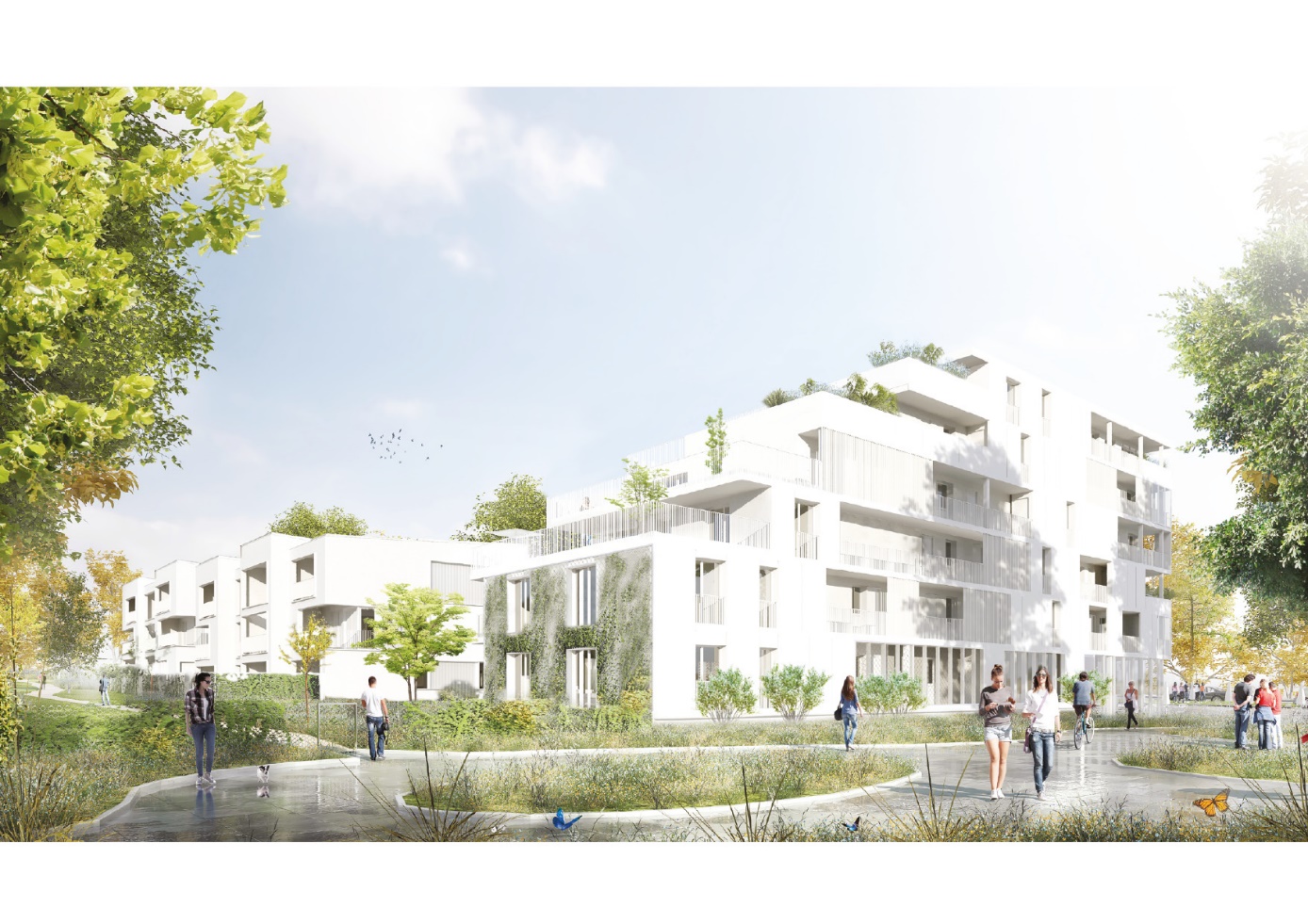 Maîtrise d’ouvrage : KAUFMAN & BROAD/ HARMONIE HABITAT Maîtrise d’œuvre : HAMONIC & MASSON – HUCAProgramme :   97 logements (15 locatifs – 18 PSLA – 64 Logements libres)                         	   1 400 m² d’activités
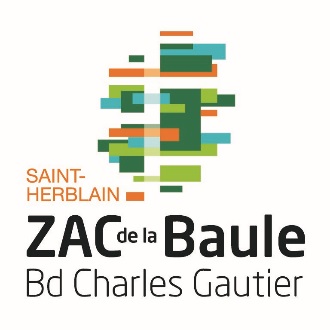 Programme – ILOT 6.2
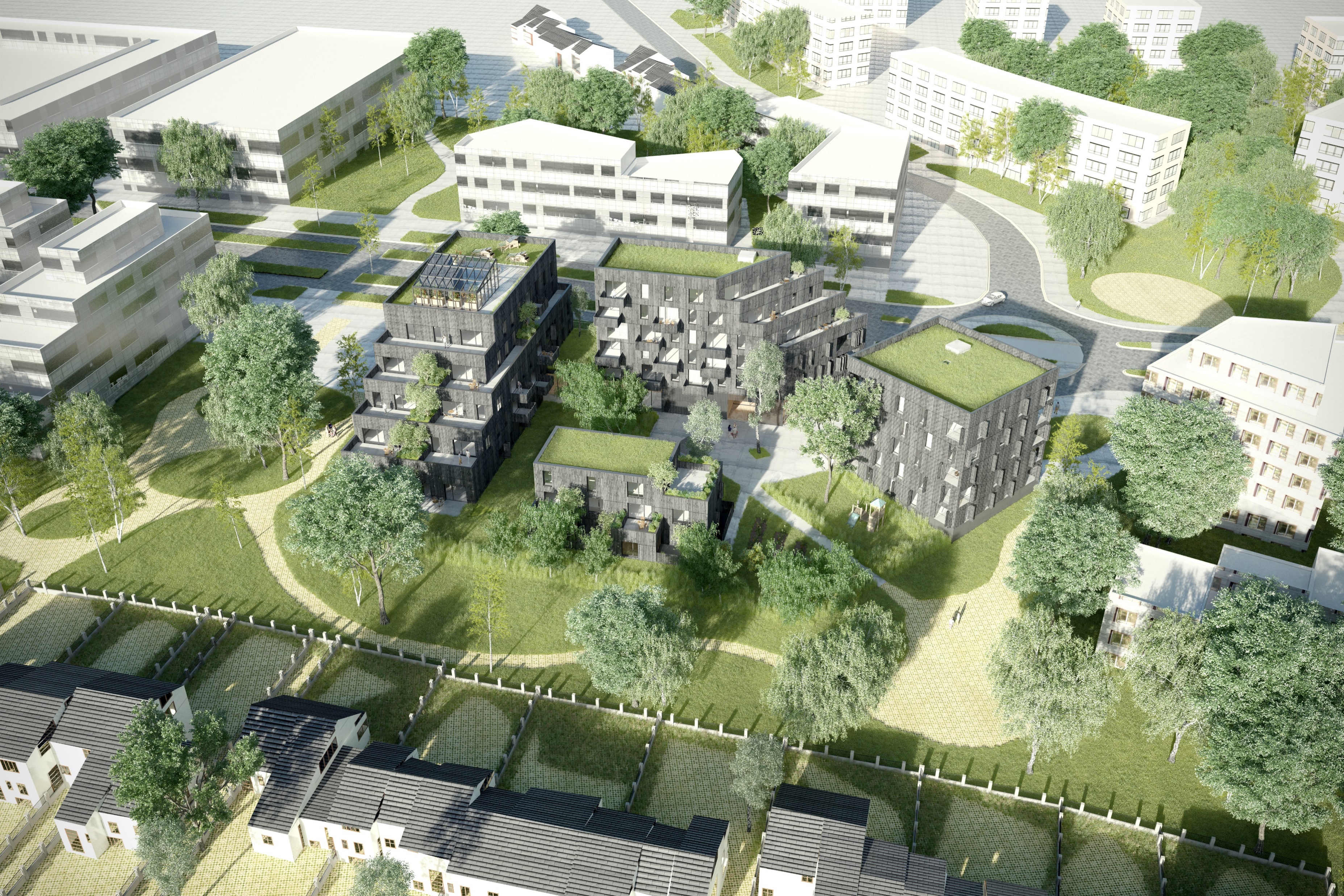 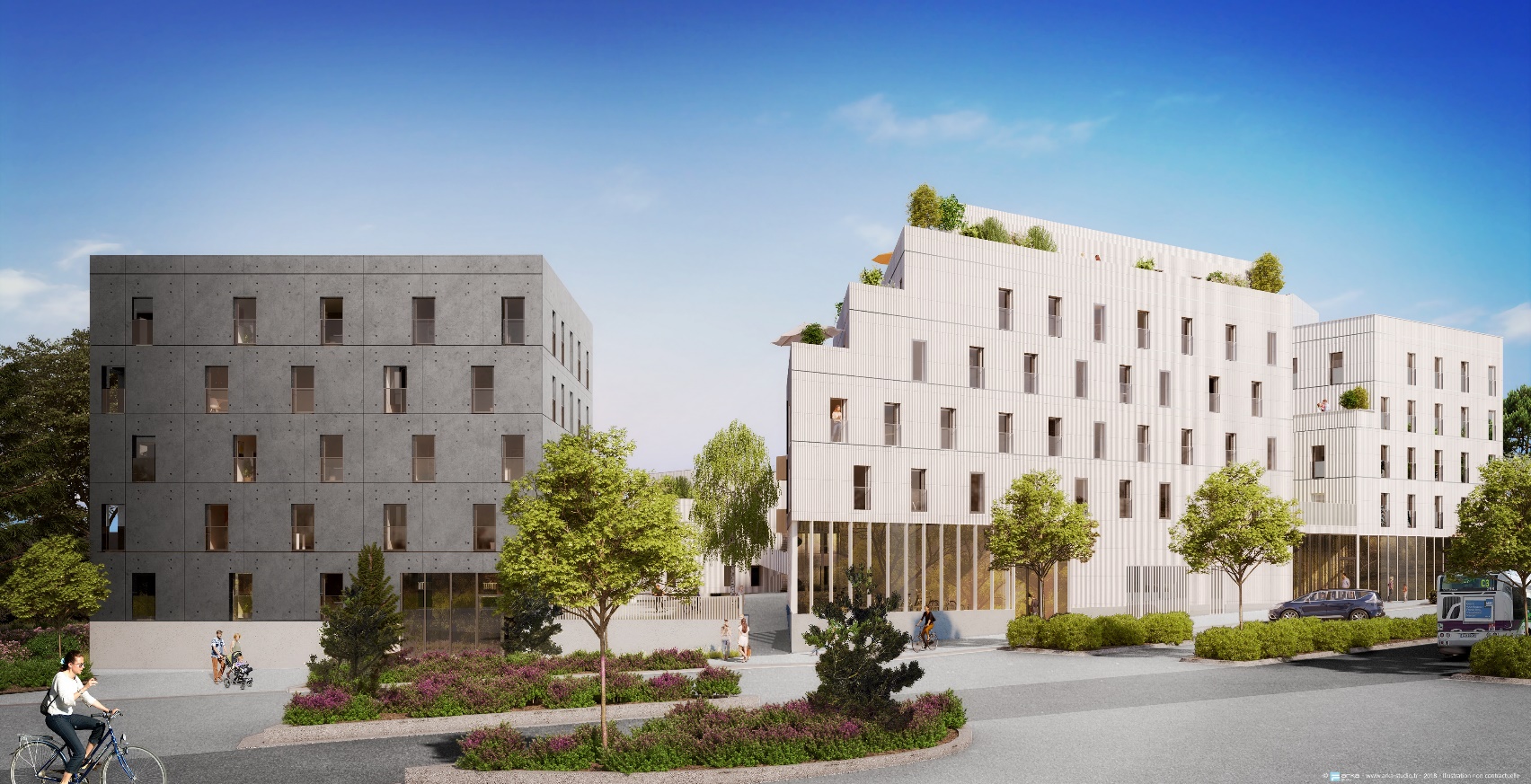 Maîtrise d’ouvrage : Groupe ARC/ HABITAT 44 Maîtrise d’œuvre : RAUMProgramme :   69 logements (dont 13 locatifs – 12 PSLA – 44 Logements libres)                               	   Crèche inter entreprises
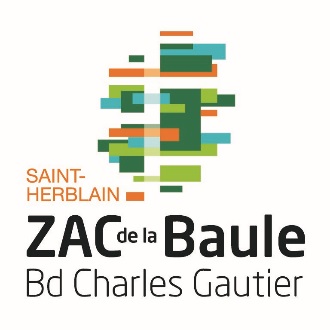 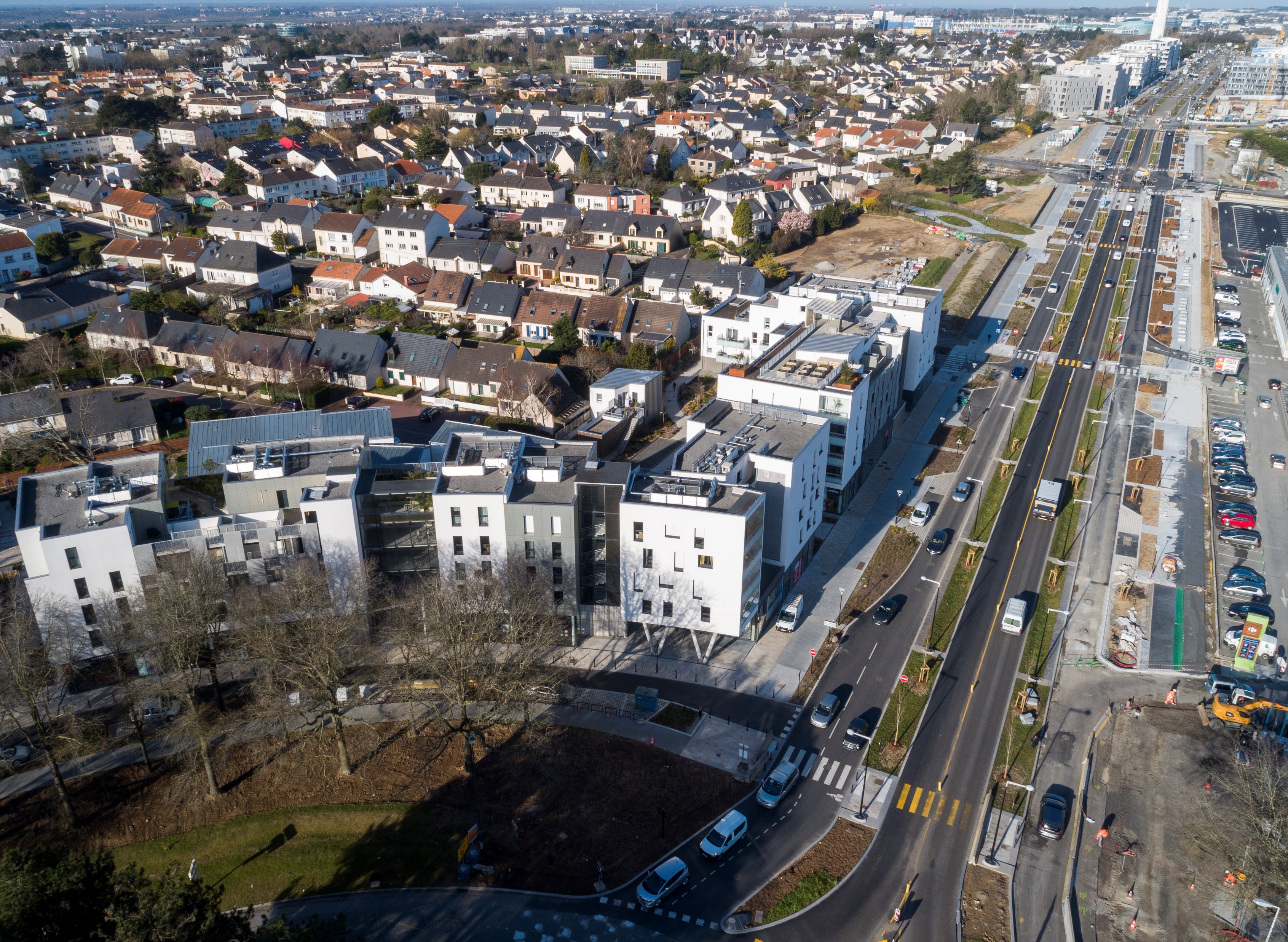 Programme – ILOT 9
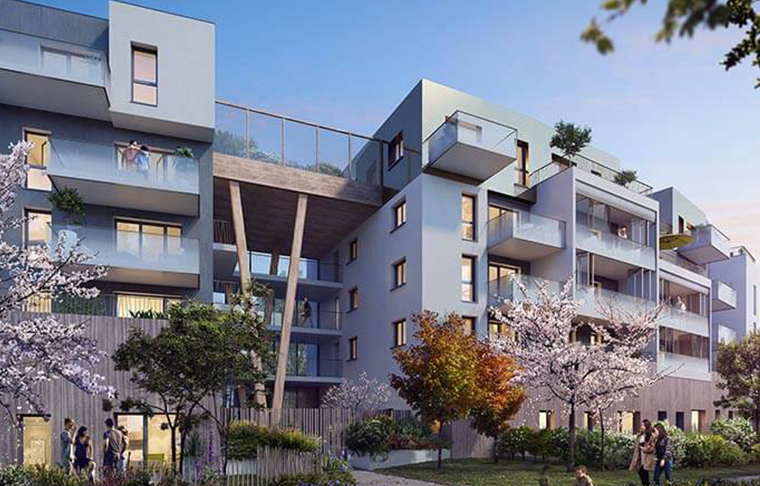 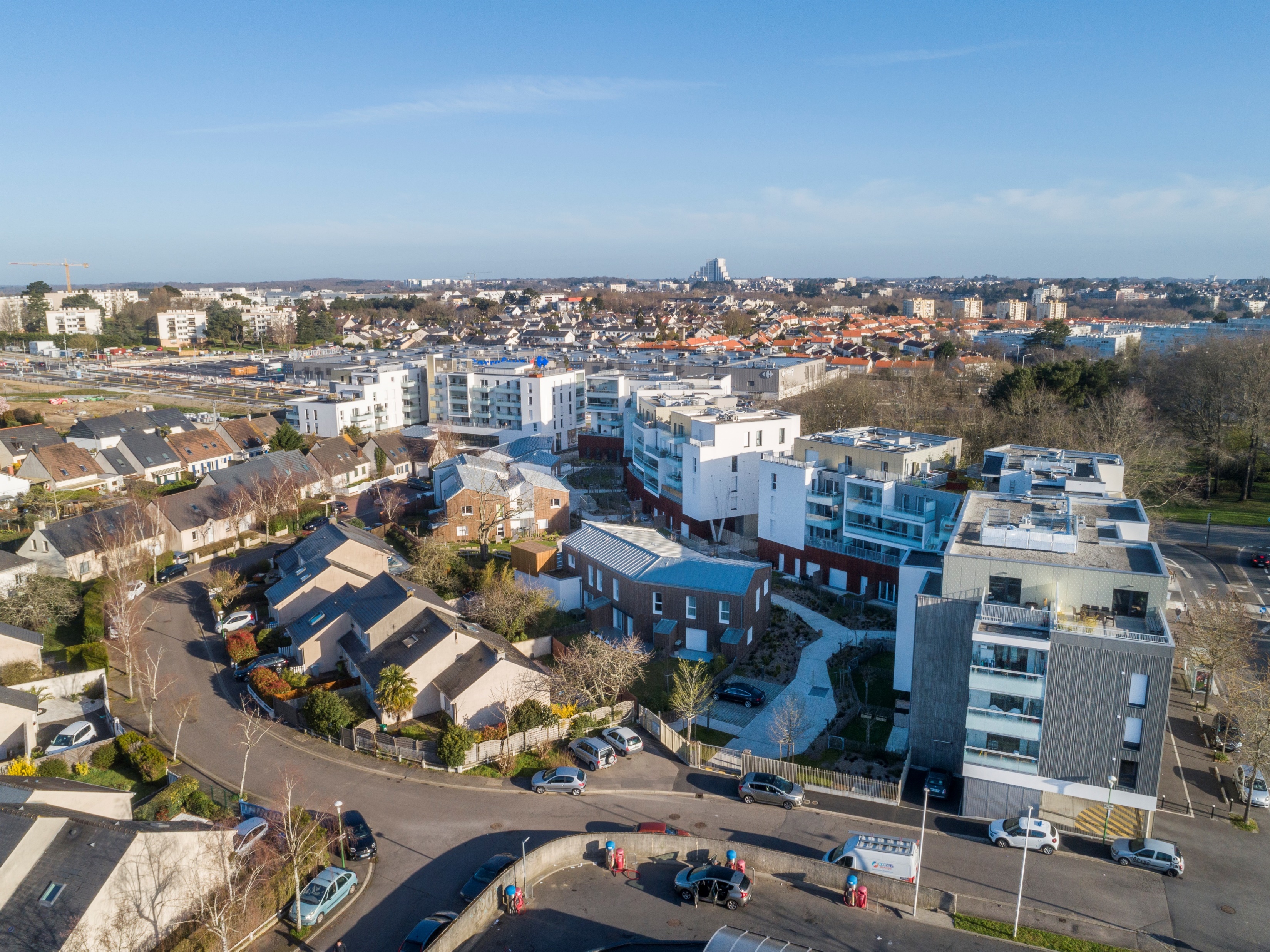 Maîtrise d’ouvrage : Bouygues Immobilier/La Nantaise d’HabitationsMaîtrise d’œuvre : PADWProgramme :   160 logements (dont 37 locatifs – 42 en abordable – 81 Logements libres)                             	    1 700 m² d’activités
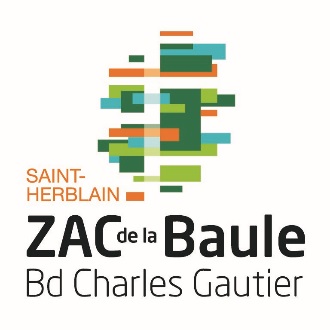 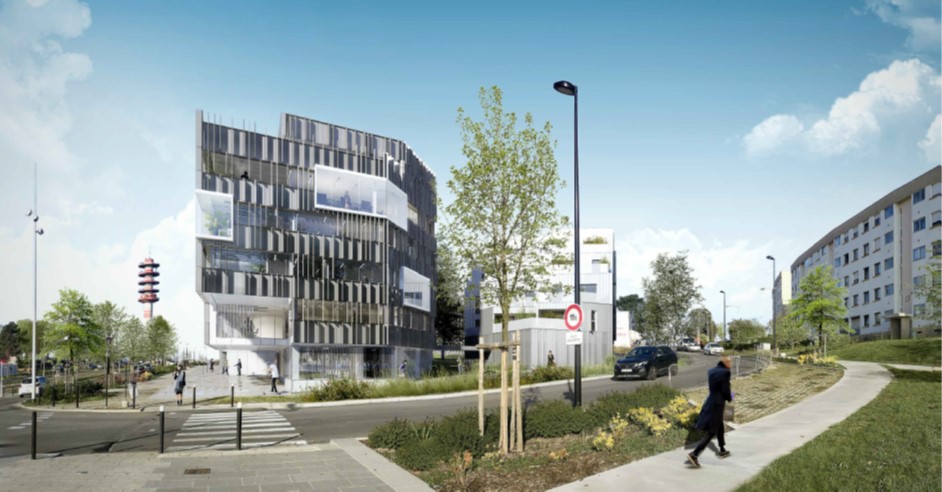 Programme – ILOT 11
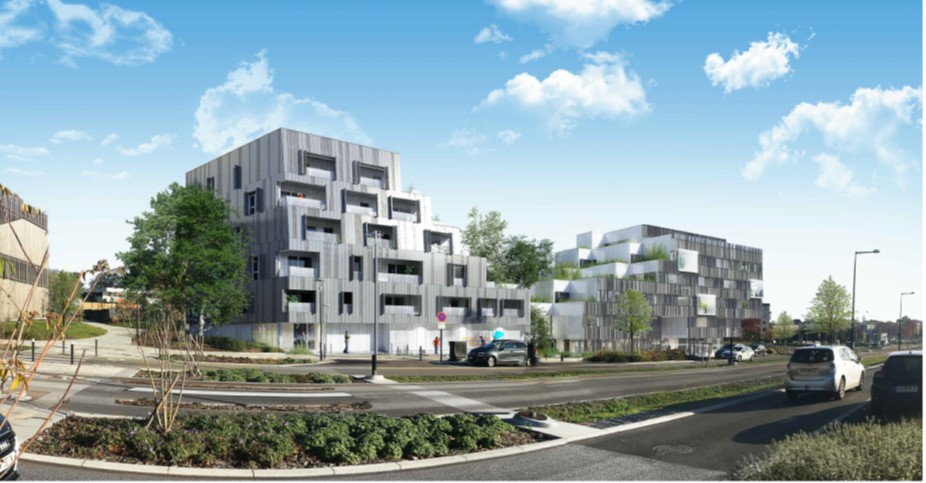 Vues rue des Hauts Moulins
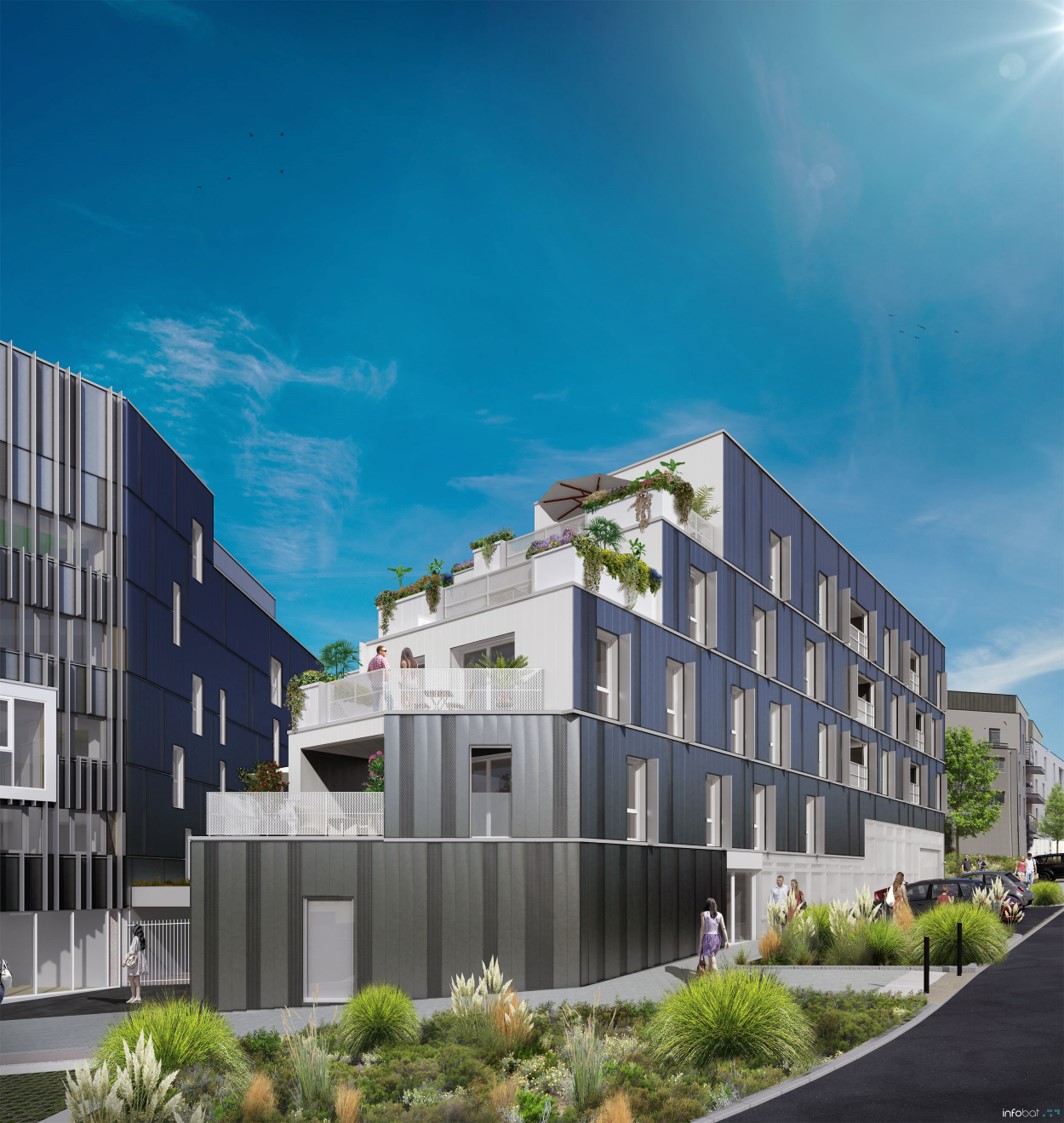 Vue   du Boulevard Charles Gautier
Maîtrise d’ouvrage : Atlantique HabitationsMaîtrise d’œuvre : 2A Design (mandataire)Programme :   - 2 590 m² d’activité tertiaire et commerciales- 35 logements (dont 18 locatifs sociaux – 17 en abordable)